Suppurative lung diseases( SLDs)
Associate Professor of Chest diseases
Dr.Samah M. Shehata
Definition
Suppurative lung diseases( SLDs)
Group of diseases characterized clinically by presence of excessive purulent sputum, usually foetid and often related to posture.

They include:
1- Lung abscess
2- Bronchiectasis
3- Infected cystic lung
4- Empyema with    
    broncho-pleural fistula
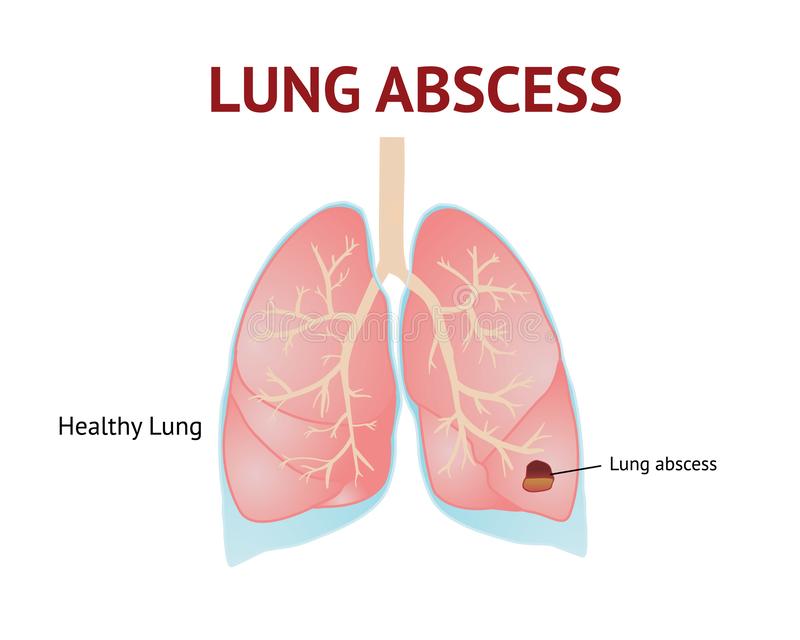 07/25/2013
How Do I Think About Pneumonia?
3
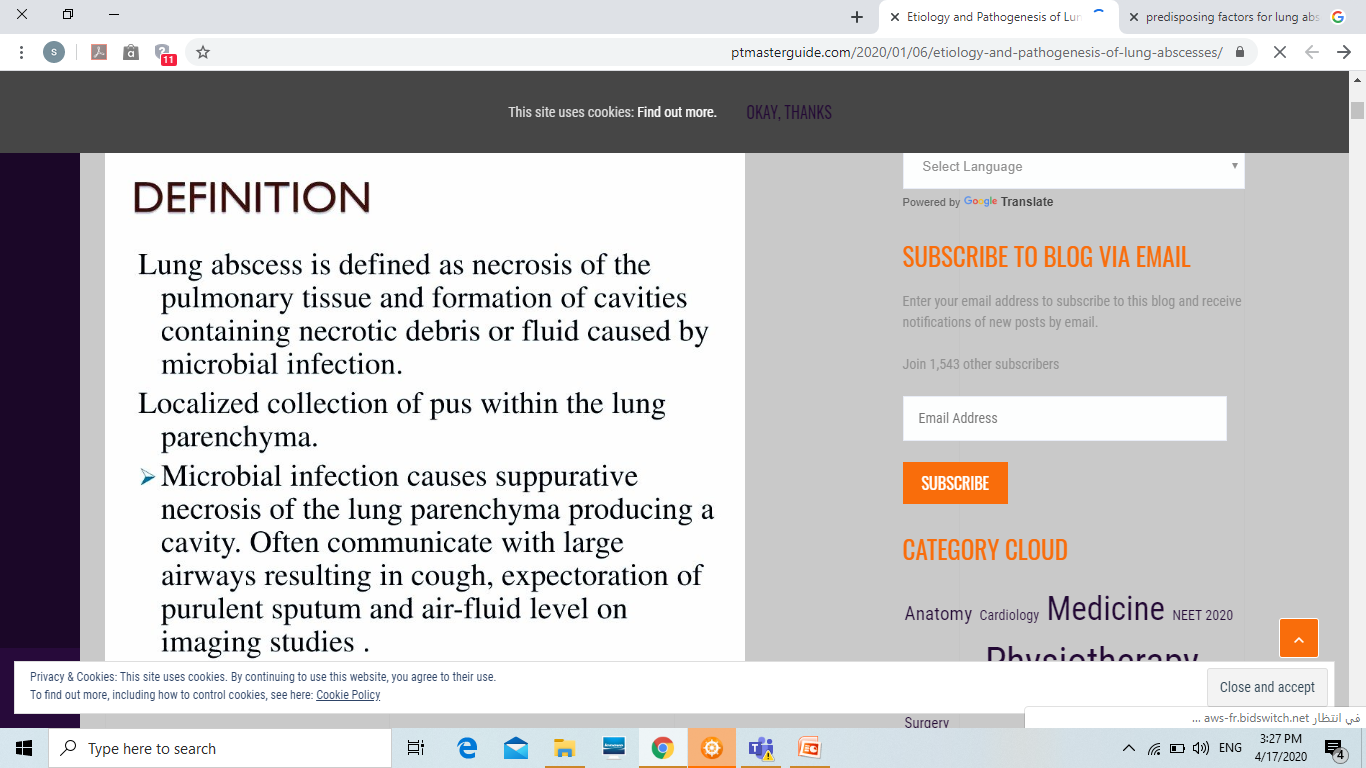 4
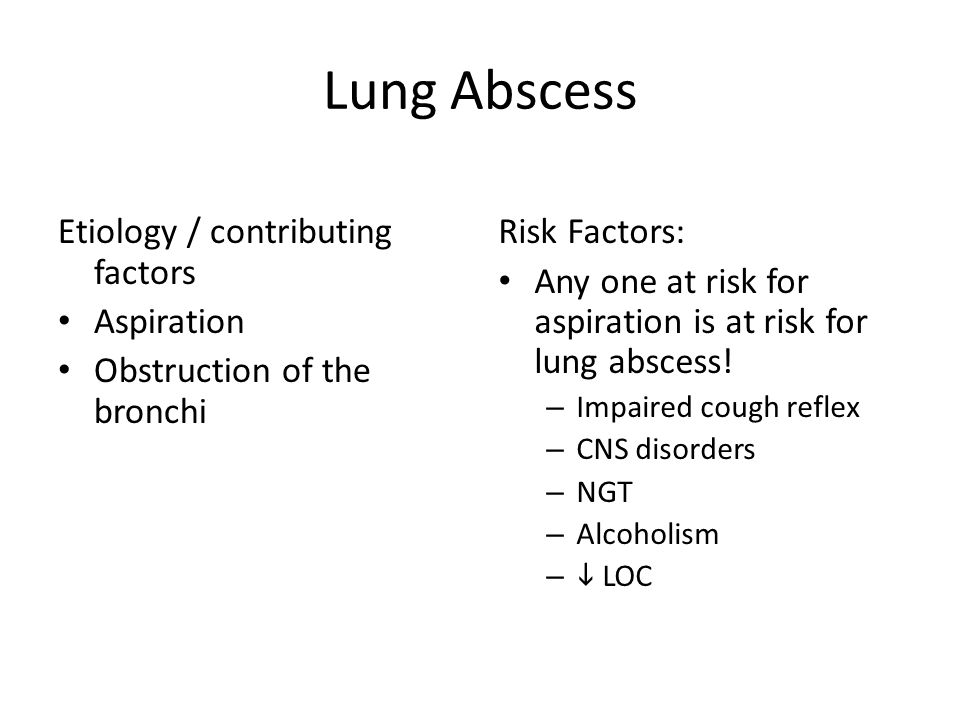 07/25/2013
5
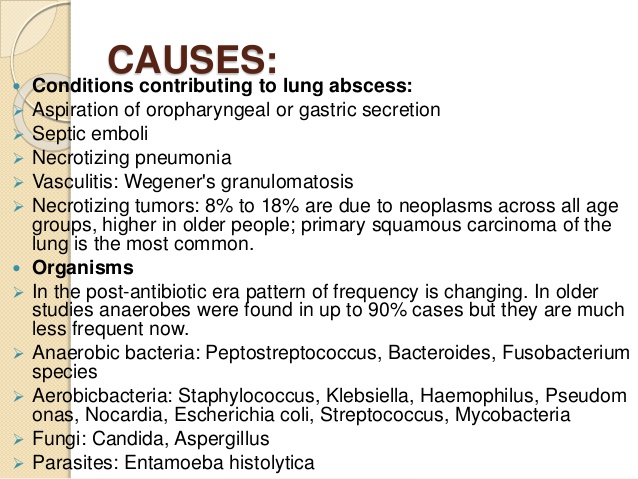 07/25/2013
How Do I Think About Pneumonia?
6
Classification
1-According to etiology;
    1ry (aspiration, pneumonia).
    
    2ry (obst., spread from extra
           pulmonary site, infarction, 
           immune supression).

2-According to the duration;
    Acute   up to 6 W.
    Chronic >6 W.
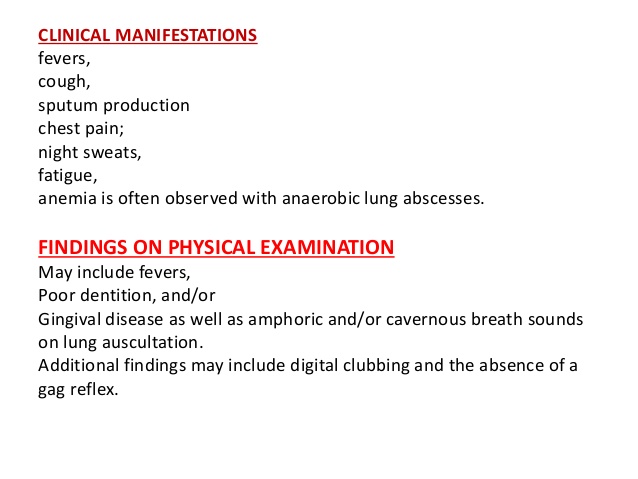 8
Complications
Hemoptysis
Extension of infection to;
        * pleura
        * other parts of the lung 
        * distant organs
3.Pyopneumothorax 
4.Acute abscess                         chronic
     * cachexia 
     * anemia 
     * amylodosis
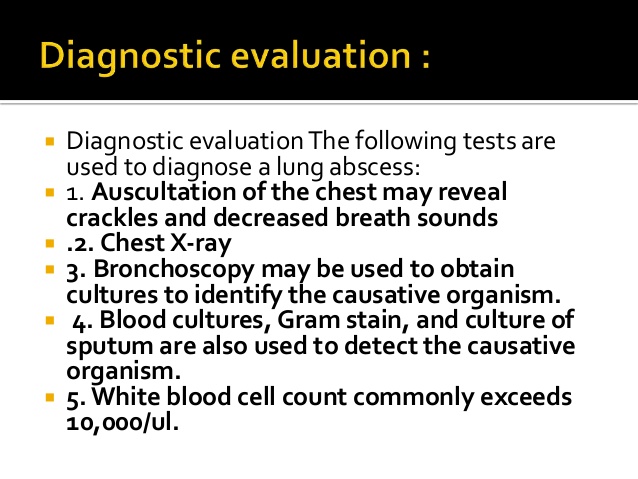 10
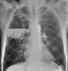 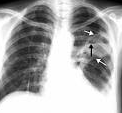 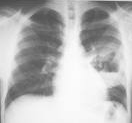 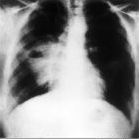 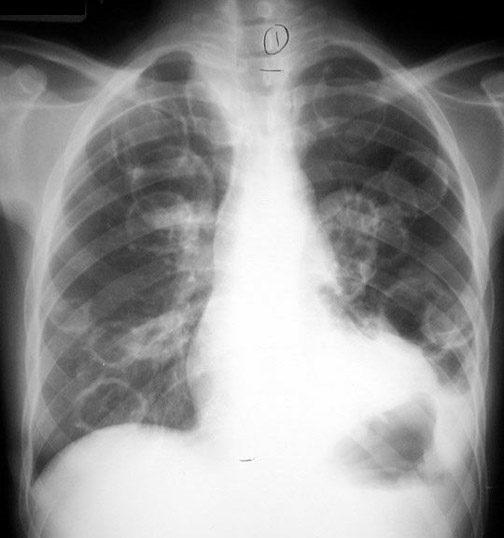 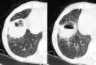 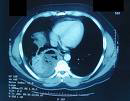 Differential diagnosis
Other SLDs.

 Cavitated bronchial carcinoma.

 TB & fungal infection.

 Encysted pyopneumothorax.
Treatment
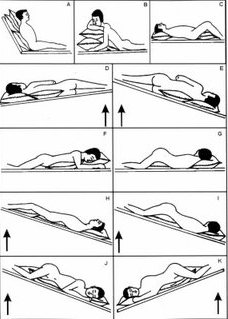 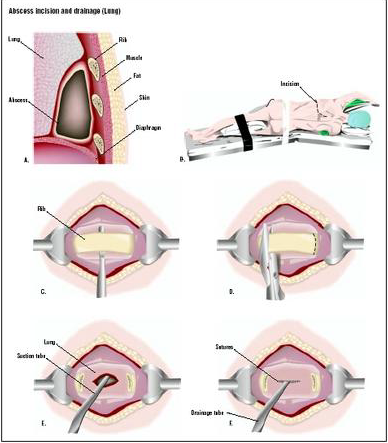 1-Drainage
a-Postural
b-Percutenous
c-Bronchoscopic
Treatment, continued
2- Antibiotics 

3- Bronchoscopic removal of FB or instillation of antibiotics
4-Surgical resection

5-TTT of complications
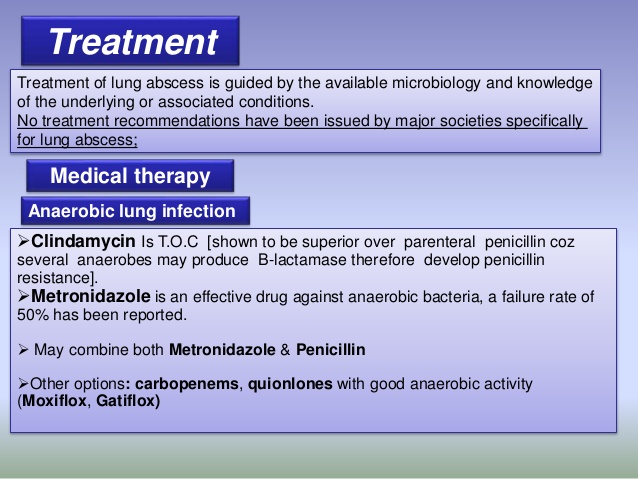 07/25/2013
How Do I Think About Pneumonia?
21
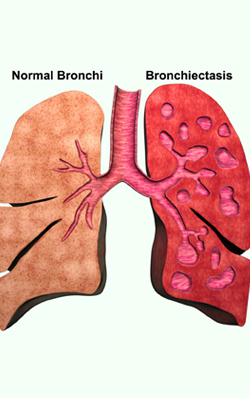 07/25/2013
How Do I Think About Pneumonia?
22
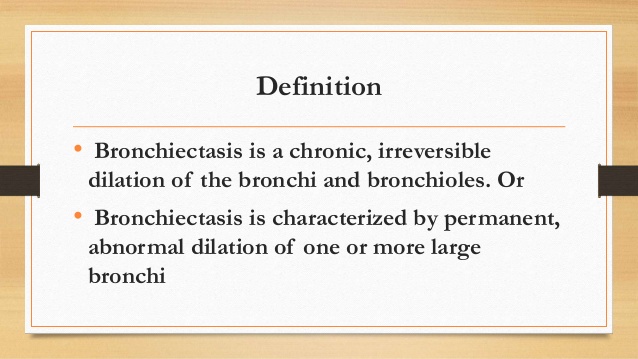 23
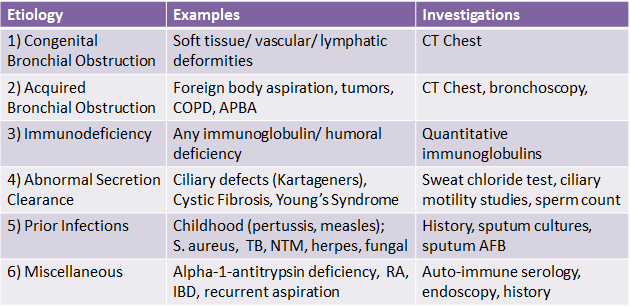 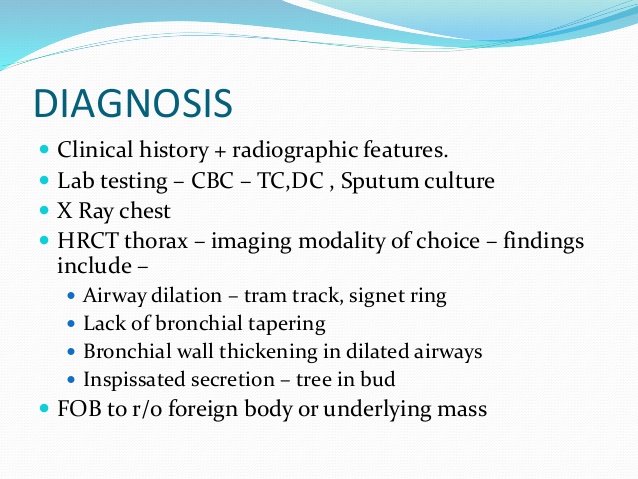 07/25/2013
How Do I Think About Pneumonia?
25
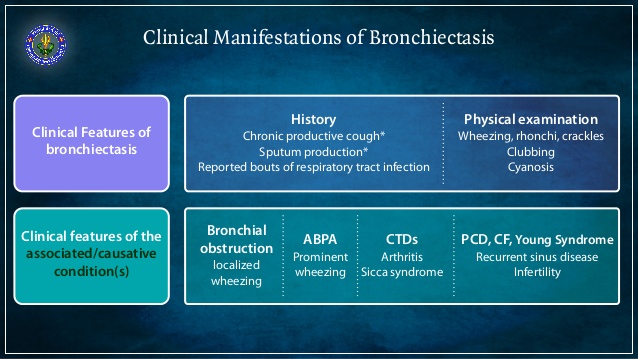 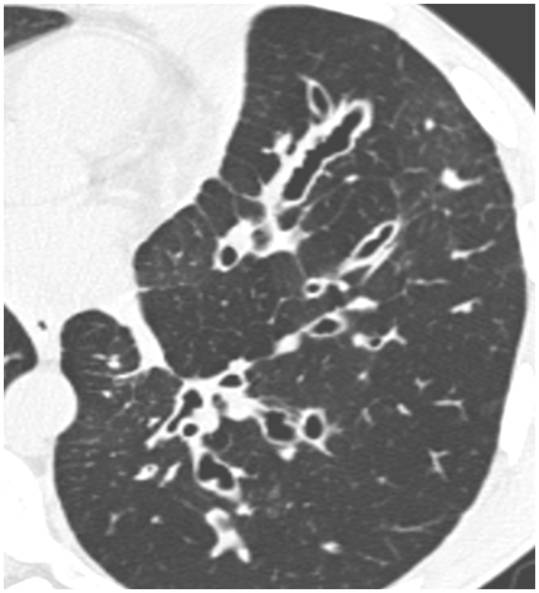 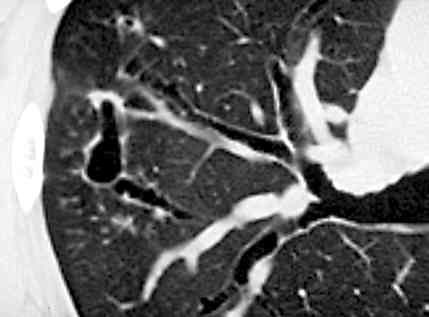 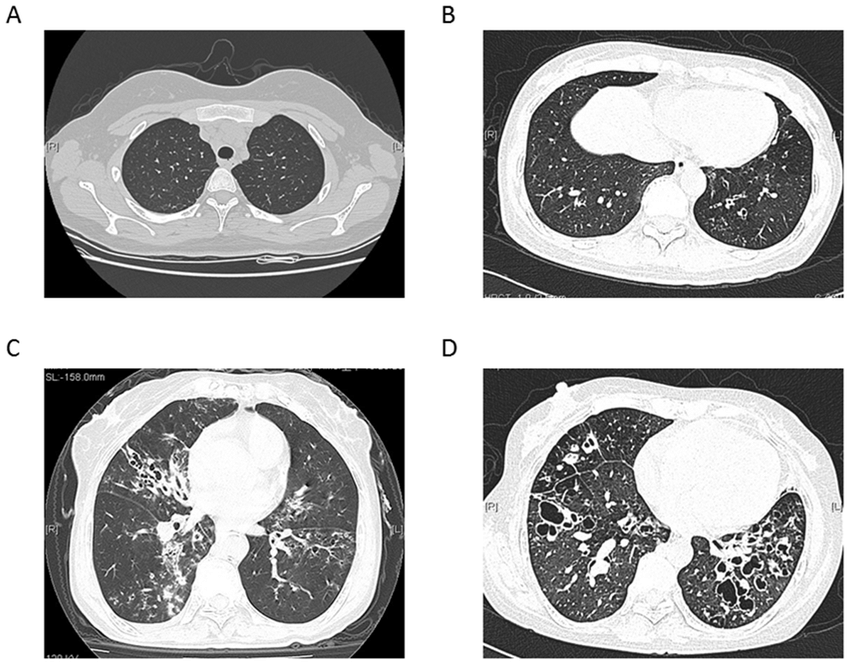 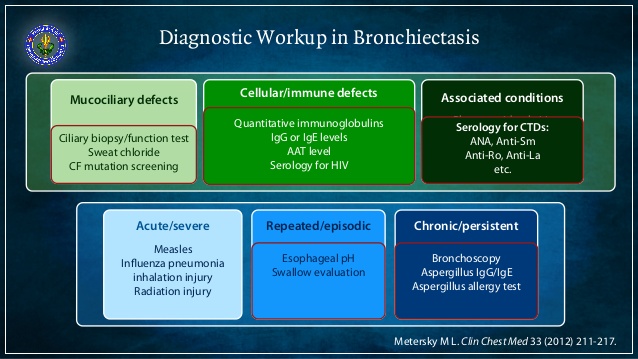 07/25/2013
How Do I Think About Pneumonia?
28
Current therapies for bronchiectasis
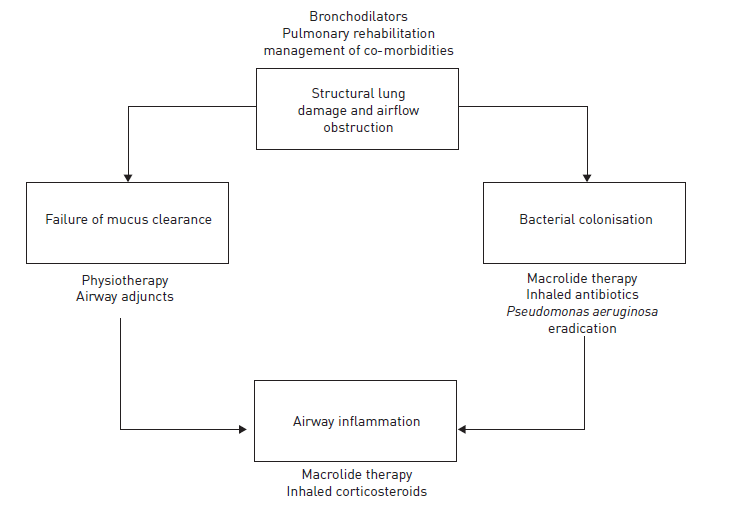 07/25/2013
How Do I Think About Pneumonia?
29
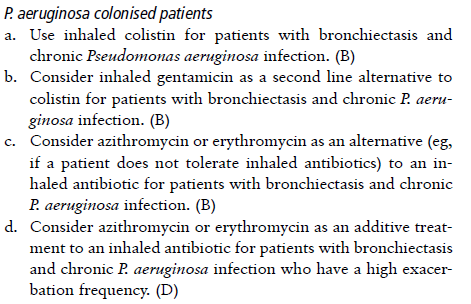 07/25/2013
How Do I Think About Pneumonia?
30
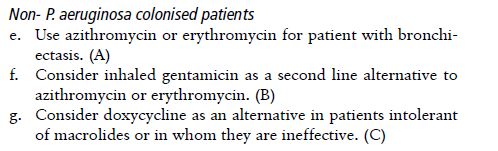 07/25/2013
How Do I Think About Pneumonia?
31
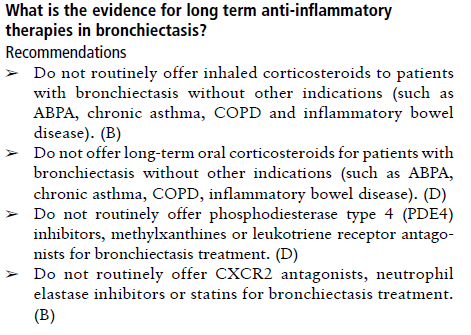 07/25/2013
How Do I Think About Pneumonia?
32
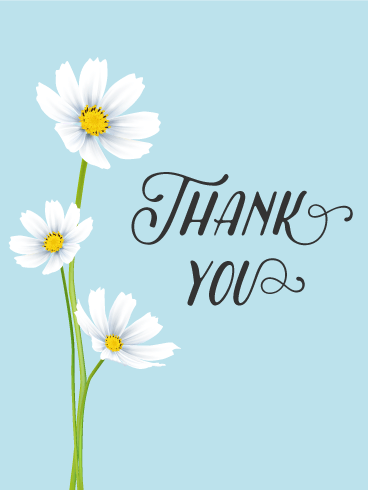